CAPS Compensation Proposal
March 24, 2015
CAPS Salary Proposal
Establish salary equity for all Unit 10 scientists by implementing and funding salary ranges that recognize equivalency of education and work experience.
Salary and Work History:State Scientists & State Engineers
State engineers’ salaries increased steadily starting in 2005.
Scientists and Engineers work in close proximity, primarily  at CalEPA and the Department of Water Resources.
Salaries were equivalent and work was interchangeable or comparable prior to 2005. 
Work remains interchangeable or comparable; salaries are not.
Prior to 2005, state scientists and state engineers were paid within 6% - a historical relationship that had lasted decades.
The Change: 2005
State engineer salaries began a steady increase starting 2005. 
Increases were based solely on salary formula negotiated between Governor Gray Davis and PECG. 
State scientists received a small fraction of those increases. 
A salary differential that once was less than 6% is now approximately 40%.
Salary Comparisons
Salary differential over time best viewed at Senior and Associate Environmental Scientist Classification at three Departments.
DWR
DTSC
SWRCB
Sr. Water Resources
 Control Scientist
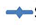 The 2008 DPA LPLW Decision
November 2008: DPA agreed with CAPS.  Salary equivalency between state scientist supervisors and state engineer supervisors should be restored. 
Governor Brown acted to restore salary equivalency in an August 20, 2014 CalHR Pay Letter. 
Salary equivalency for Rank-and-File not addressed.
Salary Comparison between Scientific Classes 
Before the August 20, 2014 Pay Letter
Effective June 1, 2014
Salary Comparison between Scientific Classes 
After the August 20, 2014 Pay Letter
Effective July 1, 2014
Like Pay for Like Work
The work was equivalent, and remains equivalent. 
Some state departments, like DIR, converted Unit 10 positions to Unit 9 (industrial hygienist to safety engineer) in order to increase pay.
Work performed by state scientists and state engineers remains equivalent where they work in close proximity, typically in multidisciplinary teams, such as CalEPA and the Resources Agency.
LPLW Conclusion(Underline Added)
Page 20: “Conclusion. 
(1) The factual evidence presented by the claimants and the employing agencies established the duties and responsibilities of the subject supervising scientist classifications are similar but not identical to those assigned to the subject supervising engineer classifications.
(2) Departments will be ordered to stop circumventing the current classification system. 
(3) DPA recommends salary adjustments to the Supervising Scientist classifications. These salary adjustments are based on historical State Personnel Board documents that initially established classifications and historical pay scales.”
Salary Equivalency
Salaries for all other scientists in Unit 10 lag far behind their counterparts in government agencies and the private sector (primarily scientists at locations besides CalEPA and DWR). 
Evidenced by repeated CalHR/CAPS joint salary surveys.
2013 CalHR/CAPS Joint Salary Surveys
Minimum Education Requirement: Bachelor’s Degree
Minimum Education Requirement: Master’s Degree
2013 CalHR Salary Survey
Minimum Education Requirement: Doctoral Degree
CalHR 2013 Compensation Report
CalHR’s 2013 Total Compensation Report concludes that state scientists are, collectively, below market.
Reclassification and Pay Project
Unit 10 MOU Section 17.4: Reclassification Project conducted jointly by CalHR and CAPS beginning in the fall of 2014.
Conclusion: consolidations of all Unit 10 rank-and-file classifications into 15 new and existing state classification series.
Proposed Unit 10 Class Series: August 2015
Research Scientist
Heritage Scientist 
Health Physicist
Industrial Hygienist
Environmental Scientist
Earth Scientist
Energy Scientist
Hazardous Materials Specialist
Laboratory Scientist
Integrated Waste Management Specialist
Research Specialist I-V
Examiner Laboratory Field Services
Ergonomics Specialist (SCIF) 
Pest Prevention Assistant
Fish and Wildlife Interpreter
Completing the Reclassification Project
One task remains: salary ranges.
Unit 10 MOU Section 17.4: “…the parties shall endeavor to reach agreement regarding compensation related to these classifications for the successor agreement prior to their submission to the State Personnel Board.”
CAPS Proposal:August 1, 2015
Re-establish coherent, logical and lasting salary relationships between all Unit 10 classifications based on two factors: minimum education requirements and experience. 
CAPS proposes to establish salary equivalency and restore salary equity effective August 1, 2015.
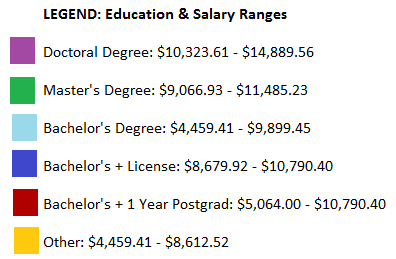 Proposed Unit 10 Salary Ranges 
August 1, 2015
LEGEND:
Doctoral Degree
Master's Degree
Bachelor's Degree
Bachelor's + license
Bachelor's + 1 year Postgrad
Other